DRG’s and RBRVS
HSPM 714 J50
2013
How to pay for medical services
Retrospective
Prospective
Fee-for-service
Payment by condition
Diagnosis-Related Groups for Hospital Payment
Medicare introduced DRGs in 1983, phasing it in through 1988.  SC Medicaid adopted DRG-based payment in 1986.  Modified to hybrid system in 1987. 
DRG-based prospective payment puts every patient into one of about 600 DRGs, according to the patient's diagnoses.  
The DRG determines the payment to the hospital (except for very long stay outliers).
Here are some examples of DRGs and weights for the SC Medicaid system. 
Payment is based on average unit payment for SC hospitals in May 1987, $1263.
Diagnosis-Related Groups for Hospital Payment
Each DRG has a "weight" that represents the cost of treating such a patient relative to the average of all patients.  
Payment = (The dollar amount for a DRG with weight of 1) multiplied by (the weight of patient’s DRG).
Adjusting one dollar amount adjusts all the payments.
SC Medicaid shortly after DRG’s started
The following slides show how diagnoses determine the diagnosis-related group.
OBS    DRG    DIAG1    DIAG2          

  1    391    V3000
  2    391    V3001
  3    391    V310
  4    391    V3000    605
  5    391    V3000    7661
  6    391    V3000
  7    391    V3001
  8    391    V3001    7661
  9    391    V3000    605
 10    391    V3000
 11    391    V3001
 21    391    V3000
 22    391    V3000
 23    391    V3000    7746
 24    391    V3101
 27    391    V3000    7746
 28    391    V3000    7661
Typical 391 diagnoses: 

V3000 newborn V30 born in hospital 0
V3001 newborn born in hospital 
	by C-section 1
7661 large baby for gestational age
7746 jaundice
605 tight foreskin
OBS    DRG    DIAG1    DIAG2    DIAG3    DIAG4

   1    390    V3000    7525
   2    390    7786     7660
   3    390    V301     7526     V718
   4    390    V3000    7526
   5    390    V3101    7784
   6    390    V3000    4279
   7    390    V3000    37205
   8    390    V3000    76408
   9    390    V3000    7526
  10    390    V3000    7706
  11    390    V3001    71965    7706     7746
  12    390    V3000    7661     74910
  13    390    V3000    7793
  14    390    V3000    7706
  15    390    V3000    75501
  16    390    V3001    7526
  17    390    V3001    V718
Some 390 diagnoses: 752.. genital organ anomalies
7784 fever
75501 extra finger
4279 heart arrythmia
OBS    DRG    DIAG1    DIAG2    DIAG3    DIAG4    DIAG5

  1    389    V3000    7701
  2    389    V3001    7731
  3    389    7701     7718     V3001    0389     7792
  4    389    7718
  5    389    V3001    7708     5531
  6    389    V3000    76408    7731
  7    389    V3000    7661     7731
  8    389    V3101    7731
  9    389    V3000    7731
 10    389    V3000    7731
 11    389    V3000    7454
 12    389    V3000    7708
 13    389    V3001    7731
 14    389    7756     7824
 15    389    V3001    7708     7718     75462    7746
 16    389    V3001    7795     7863     7706
 17    389    7732     7526
Some 389 diagnoses: 770.. breathing problems
771.. infections
773.. isoimmune red blood cell destruction
775.. endocrine disorders
7795 drug withdrawal syndrome
Incentives in DRG-based payment
Reduce costs, because hospital keeps difference as profit (or absorbs losses)
more efficiency of providing services
practice changes that lower costs: fewer tests, fewer procedures, cheaper drugs, and, especially shorter stays
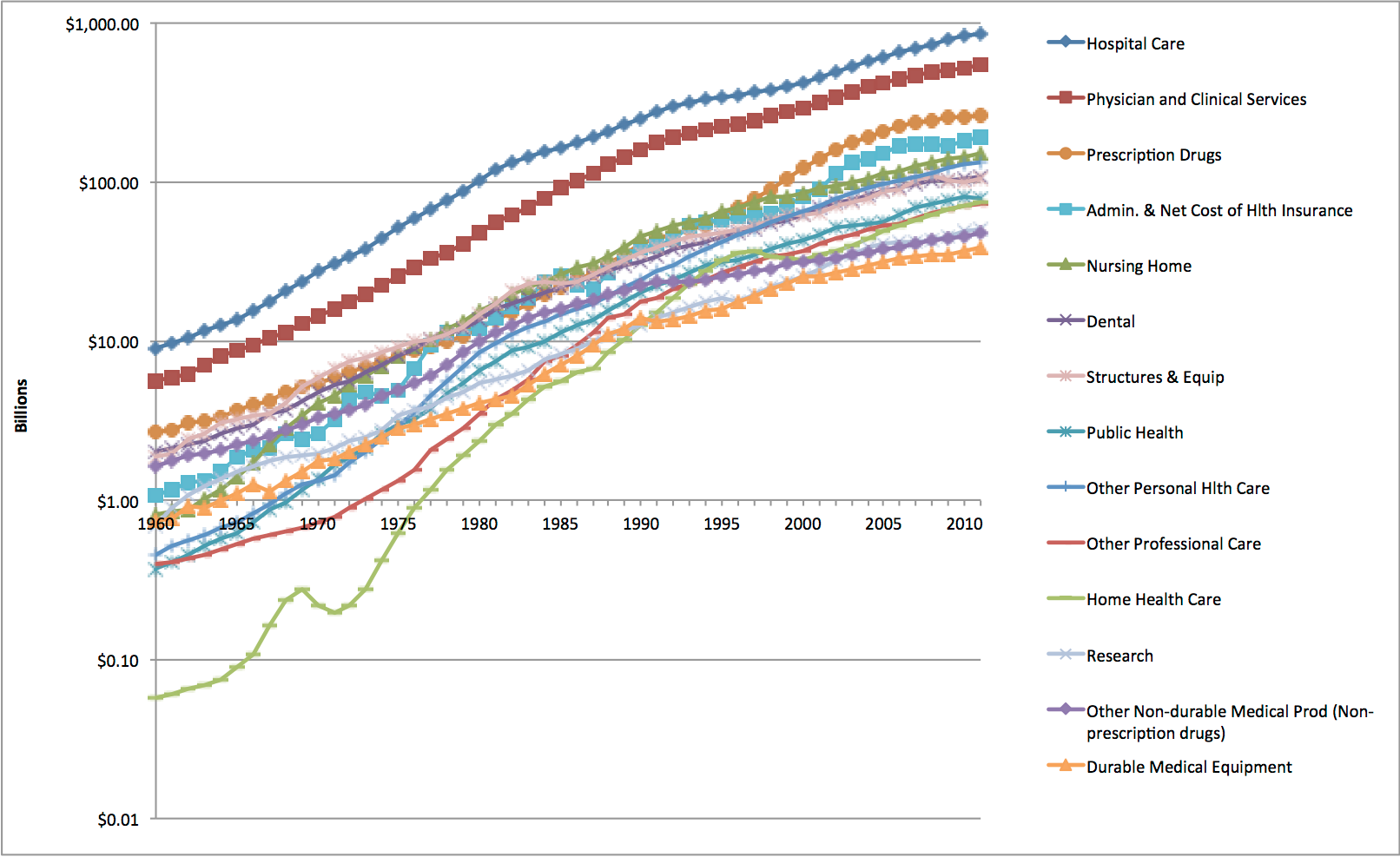 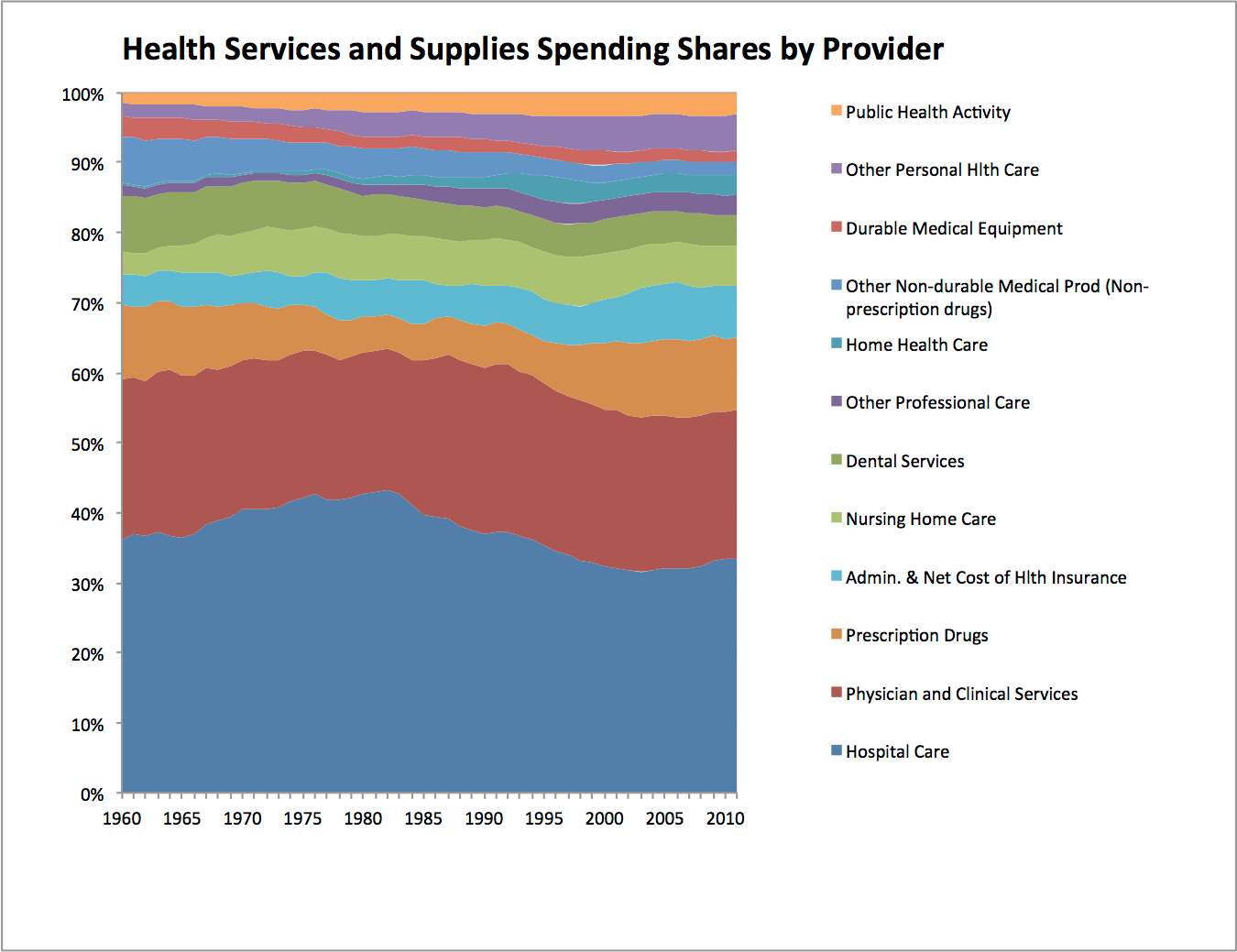 Early discharges …
Comparing Outcomes of Care Before and After Implementation of the DRG-Based Prospective Payment System
Katherine L. Kahn, MD; Emmett B. Keeler, PhD; et al JAMA. 1990;264(15):1984-1988. 
… a nationally representative sample of 14 012 Medicare patients hospitalized in 1981 through 1982 and 1985 through 1986 with one of five diseases. For the five diseases combined … 
Length of stay dropped 24%.
In-hospital mortality declined from 16.1% to 12.6%. 
30-day mortality adjusted for sickness at admission was 1.1% lower than before (16.5% pre-PPS, 15.4% post-PPS; P<.05)
180-day adjusted mortality was unchanged at 29.6% pre- vs 29.0% post-PPS (P<.05).
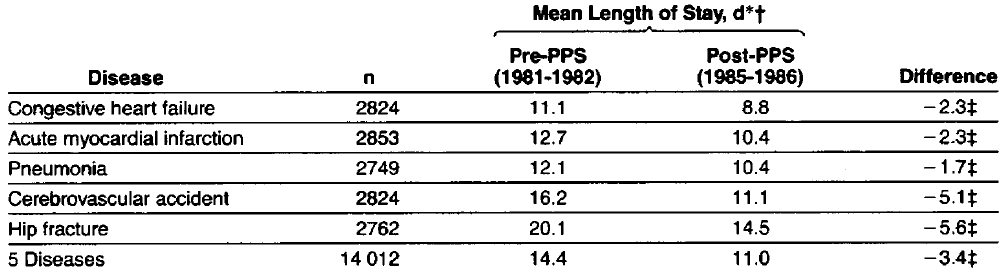 180-day post-hospital admission adjusted mortality rates were 29.6% pre-PPS and 29.0% post-PPS.
Hip fracture 180-day mortality dropped significantly.  (17.9% pre- PPS and 14.8% post-PPS; P<.05)
Quality of Care Before and After Implementation of the DRG-Based Prospective Payment System, A Summary of Effects William H. Rogers, PhD; David Draper, PhD; Katherine L. Kahn, MD; Emmett B. Keeler, PhD; Lisa V. Rubenstein, MD, MSPH; Jacqueline Kosecoff, PhD; Robert H. Brook, MD, ScD JAMA. 1990;264(15):1989-1994.
Early discharges …
Comparing Outcomes of Care Before and After Implementation of the DRG-Based Prospective Payment System
Katherine L. Kahn, MD; Emmett B. Keeler, PhD; Marjorie J. Sherwood, MD; William H. Rogers, PhD; David Draper, PhD; Stanley S. Bentow, MS; Ellen J. Reinisch, MS; Lisa V. Rubenstein, MD, MSPH; Jacqueline Kosecoff, PhD; Robert H. Brook, MD, ScD JAMA. 1990;264(15):1984-1988. 
Abstract We compared patient outcomes before and after the introduction of the diagnosis related groups (DRG)-based prospective payment system (PPS) in a nationally representative sample of 14 012 Medicare patients hospitalized in 1981 through 1982 and 1985 through 1986 with one of five diseases. 
For the five diseases combined, length of stay dropped 24% and in-hospital mortality declined from 16.1% to 12.6% after the PPS was introduced (P<.05). Thirty-day mortality adjusted for sickness at admission was 1.1% lower than before (16.5% pre-PPS, 15.4% post-PPS; P<.05), and 180-day adjusted mortality was essentially unchanged at 29.6% pre- vs 29.0% post-PPS (P<.05).
… and readmissions
"Rehospitalizations among Patients in the Medicare Fee-for-Service Program," by Stephen F. Jencks, M.D., M.P.H., Mark V. Williams, M.D., and Eric A. Coleman, M.D., M.P.H., New England Journal of Medicine, April 2, 2009, Volume 360:1418-1428. 
One-fifth of Medicare patients discharged from a hospital are back in the hospital within thirty days.  One-third are back within 90-days. 
Is this what we should expect with old sick people, or should we try to prevent some of this?
Qian, et al, Quicker and Sicker
a sharp increase in elderly patients admitted to nursing homes after first being discharged from hospital to the community. 
Earlier studies reported that patients were mostly discharged to their homes.  We found that many families were apparently unable to care for such sick patients at home.
Qian, et al, Quicker and Sicker
As hospitals’ doctors and discharge planners learned from bad patient experiences, discharges directly to nursing homes from hospitals, which jumped initially under PPS, rose further in the late 1980s and early 1990s.
Qian, et al, Quicker and Sicker
Risk of readmission to hospital, from a nursing home or from the community, did not increase under PPS. 
Risk of readmission to hospital from the community eventually declined to below pre-PPS levels.
Because nursing homes took over
Qian, et al, Quicker and Sicker
Nursing homes
Paid by Fee for Service (“costs”) 
Received more patients in earlier, more difficult, stages of their treatment.
Some directly from hospitals, some from patients’ homes. 
Hospitals resisted readmitting – no payment
Nursing homes became the locus of care for many patients who would not have received their services pre-PPS.
Qian summary of pros and cons of DRG-based PPS for hospitals
Cons
Pros
More patients discharged unstable
Possible increase in short-term mortality, but no increase in mortality by 6-12 months
More payments for nursing home care by Medicaid and private payers. 
More payments for home health care
More caregiving by families
20% less Medicare spending on hospital care, due to …
Truncated stays
Fewer readmissions, after the first few years.
DRG creep
Simborg, D.W., "DRG Creep: A New Hospital-Acquired Disease," N Engl J Med, June 25, 1981, 304(26), pp. 1602-1604. 
At the University of California at San Francisco Medical School, using records from 1978:
159 patients with a major surgical procedure plus renal disease as second diagnosis. Switching priority of diagnoses would have raised DRG-based charge by over $5000 per case. 
23% of all admissions could have switched diagnoses’ order to increase payment.
RBRVS
Resource-Based Relative Value System for physician payment
In the late 1980s, Medicare led a direct attack on how physicians set their prices. Medicare implemented the Resource-Based Relative Value System for paying doctors.
It's now used, in various forms, by private as well as public payers.
RBRVS = DRGs for doctors?
No
DRG-based payment is prospective.  It pays a certain amount per case, regardless of what resources the hospital puts in to the patient’s care.
RBRVS is fee-for-service payment
RBRVS = DRGs for doctors?
But Yes in the sense that
Both came from the US government
Both simplify payment-setting
Both based on giving a weight to each unit of service
Weight is proportional to the cost of the service
Costs are determined by formula, not existing market prices
Payment = (Payment for a service with weight = 1) × (Weight of the service)
Historical context
Roe, B.B., "The UCR Boondoggle: A Death Knell for Private Practice?" N Engl J Med, July 2, 1981, 305(1), pp. 41-45.
Medicare “Usual, Customary, and Reasonable” as the basis for pricing doctor services.
Invited abuse. In 1981, a heart surgeon could do three 2-4 hour coronary bypass surgeries per week at $2500 each and make $350,000 annually.
"The UCR Boondoggle: A Death Knell for Private Practice?"
Roe, B.B., N Engl J Med, July 2, 1981, 305(1), pp. 41-45.
Usual and Customary Rates
New doctors could charge more than old doctors.
Doctors could raise price to all patients and get more from Medicare.
Making a fortune in your spare time.
RBRVS
RBRVS was intended to set fees by simulating the fees the market would have set if the market functioned properly. 
With prices having a consistent relationship with cost.
Articles
Hsiao, W.C., Braun, P., Dunn, D., Becker, E.R., DeNicola, M., Ketcham, T.R., "Results and Policy Implications of the Resource-Based Relative-Value Study," N Engl J Med, September 29, 1988, 319(13), pp. 881-888.
This article, which is printed second in the original magazine, gives the general idea of RBRVS.
Physician work measure for RBRVS
Hsiao, W.C., Braun, P., Yntema, D., Becker, E.R., "Estimating Physicians' Work for a Resource-Based Relative Value Scale," N Engl J Med, September 29, 1988, 319(13), pp. 835-841.
This article (printed first in the NEJM issue) looks specifically at how they measured the physician's work entailed in any particular procedure.
Bill Hsiao, an actuary by training, was later a major consultant to the Taiwan government for the reform of its health insurance system.
Here, he suspected that physician fees were out of proportion to cost, with some surgical specialties much more handsomely reimbursed than primary care.
Why set fees to be proportional to cost?
Prices – sending the right signals
For physicians in training:  Making the fees proportional to cost would encourage physicians to pursue careers in "primary care, rural practice, and out-of-hospital services," rather than flocking to surgical specialties.
For decision-makers:  Proper fees would mean better cost-effectiveness decisions.
RBRVS formula
RBRV = (TW)(1+RPC)(1+AST) 
Resource-Based Relative Value = (Total Work)× (Specialty Practice Cost Index)×(Specialized Training Cost Index) 

Specialty practice cost is hired labor and capital
Specialized training cost is the opportunity cost of spending time in residency.
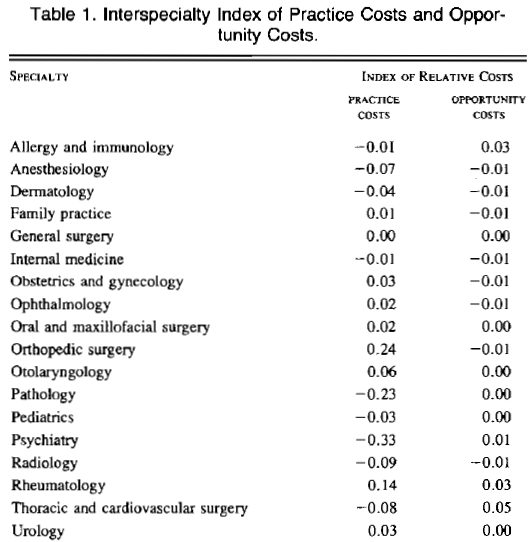 Total Work formula
Total Work = Time×(Complexity Index) 

Complexity index = “sweat factor”
Includes Pre- + Intra- + Post-service work 
Based on surveys of physicians
Compares actual Medicare payments with what Medicare would pay if proportional to RBRV and total-payment-neutral
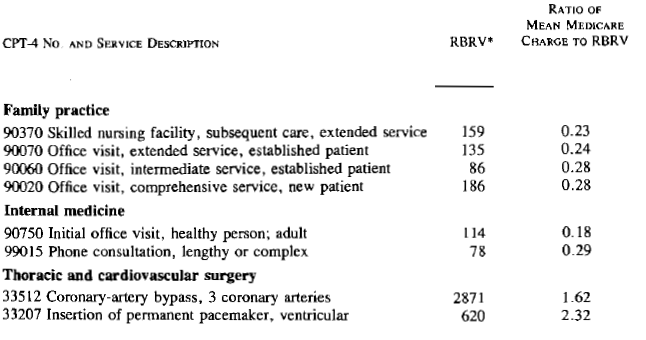 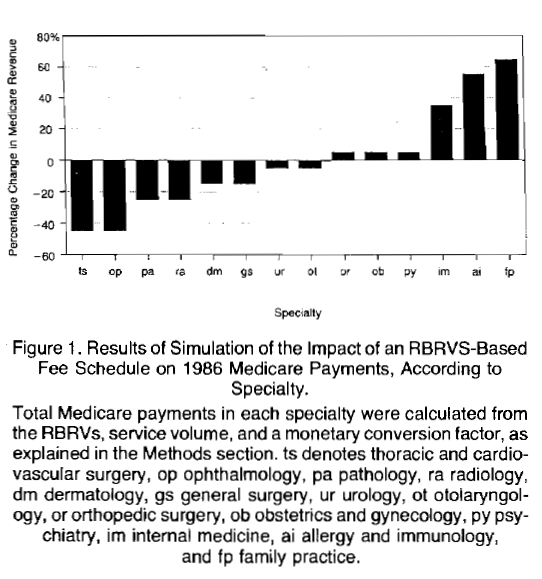 Potential RBRVS impact
If Medicare fees were adjusted to the RBRVS but total spending unchanged ("budget-neutral"), thoracic surgery, ophthalmology fees would drop >40%. General surgery fees would drop about 15%. 
Internal medicine fees would rise >30%. Family practice fees would rise >60%. 
Ontario's negotiated fee schedule more uniform relative to RBRV than mean Medicare payment.
Limitations of RBRVS
which Hsiao recognized: 
The CPT-4 classification system for physician services, like any classification system, has variations within the classes. Some docs, such as those who treat poor people, may have more difficult patients within RBRV classes.
No extra payment is allowed for better outcomes. RBRVS is based on resource inputs, not benefits. There's no financial incentive for higher quality.
As implemented by SC Medicaid
Naus, F., Medical Management Institute 1991
Nose fracture CPT 21325